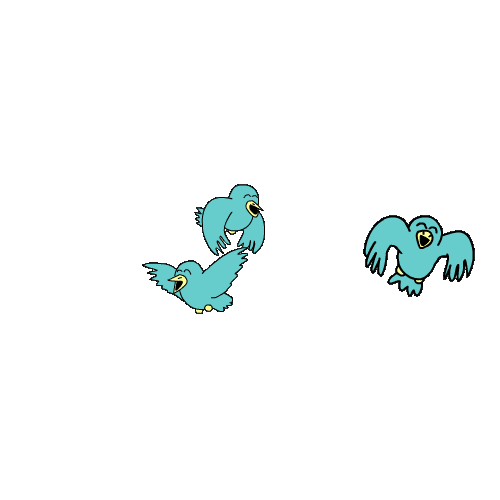 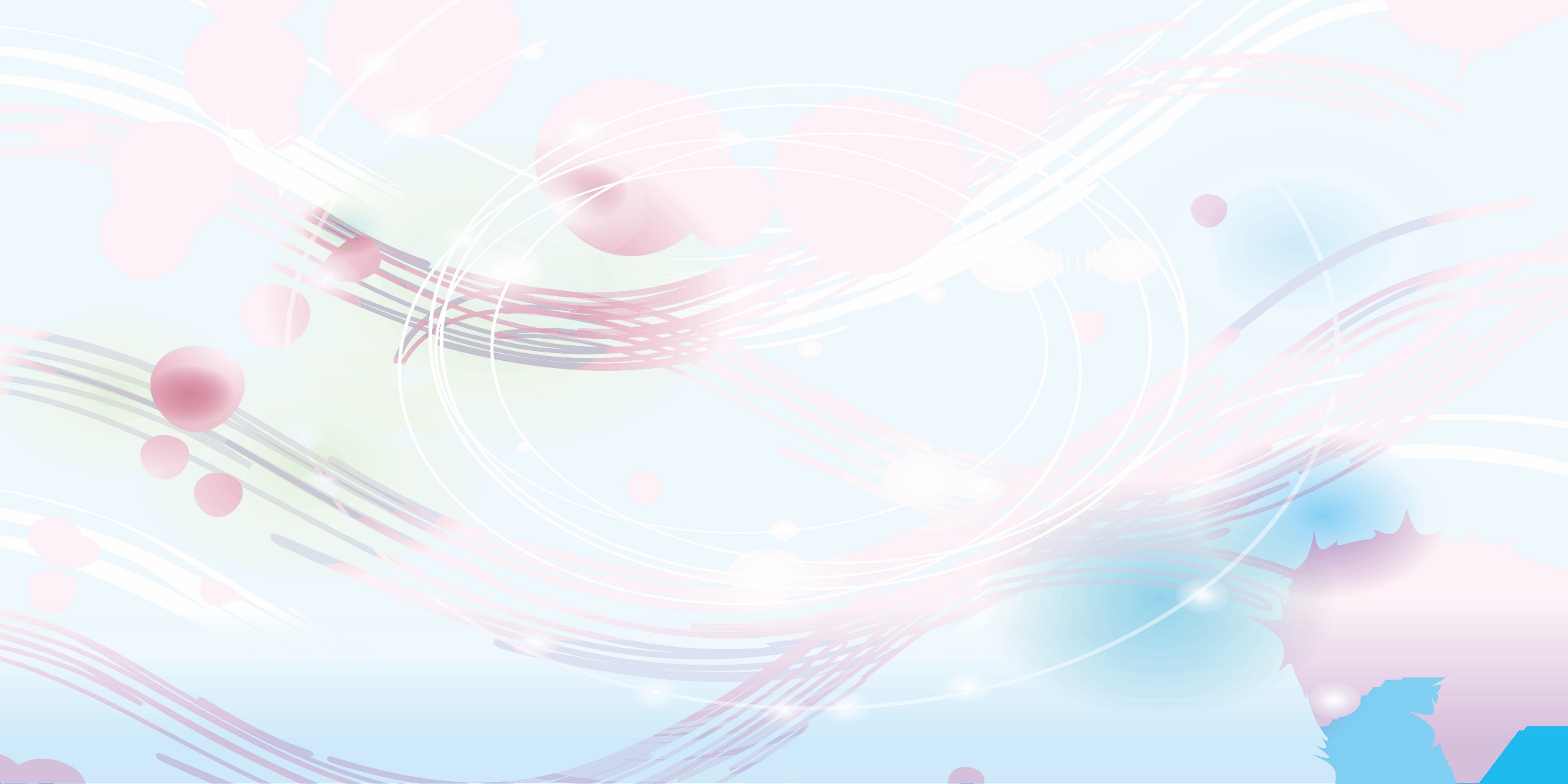 TRƯỜNG TIỂU HỌC TÂN VIÊN
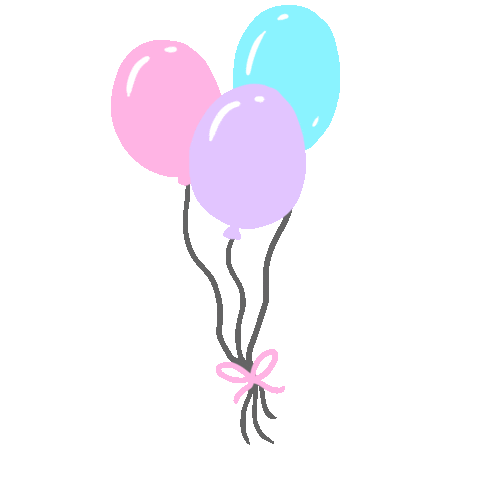 CHÀO MỪNG QUÝ THẦY CÔ  ĐẾN VỚI TIẾT HỌC MÔN
 ÂM NHẠC LỚP 1
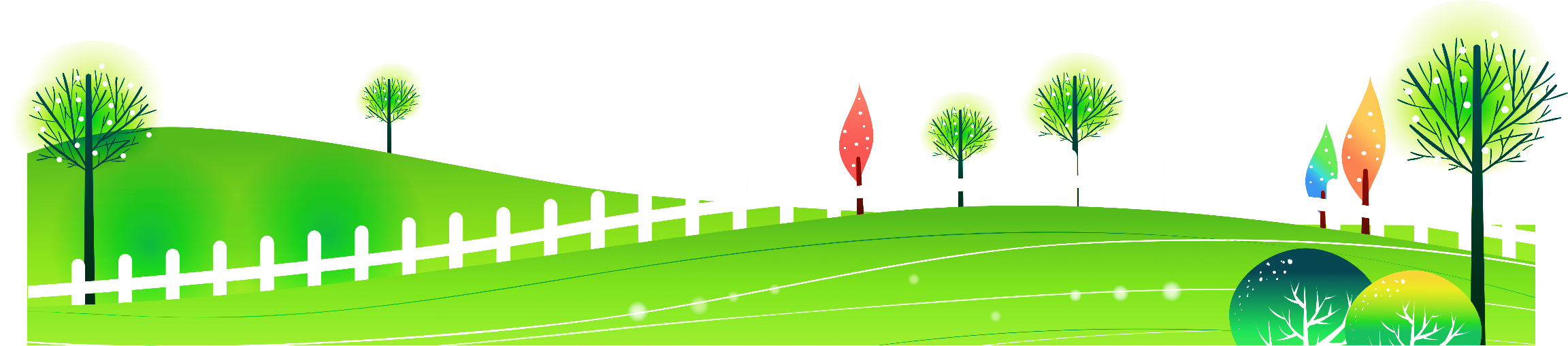 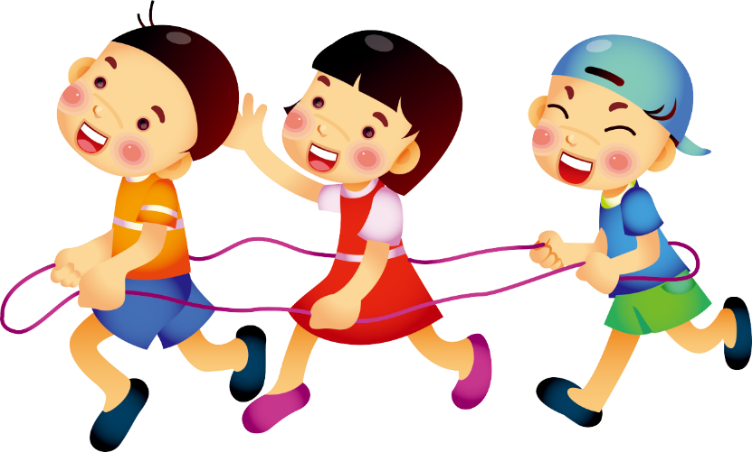 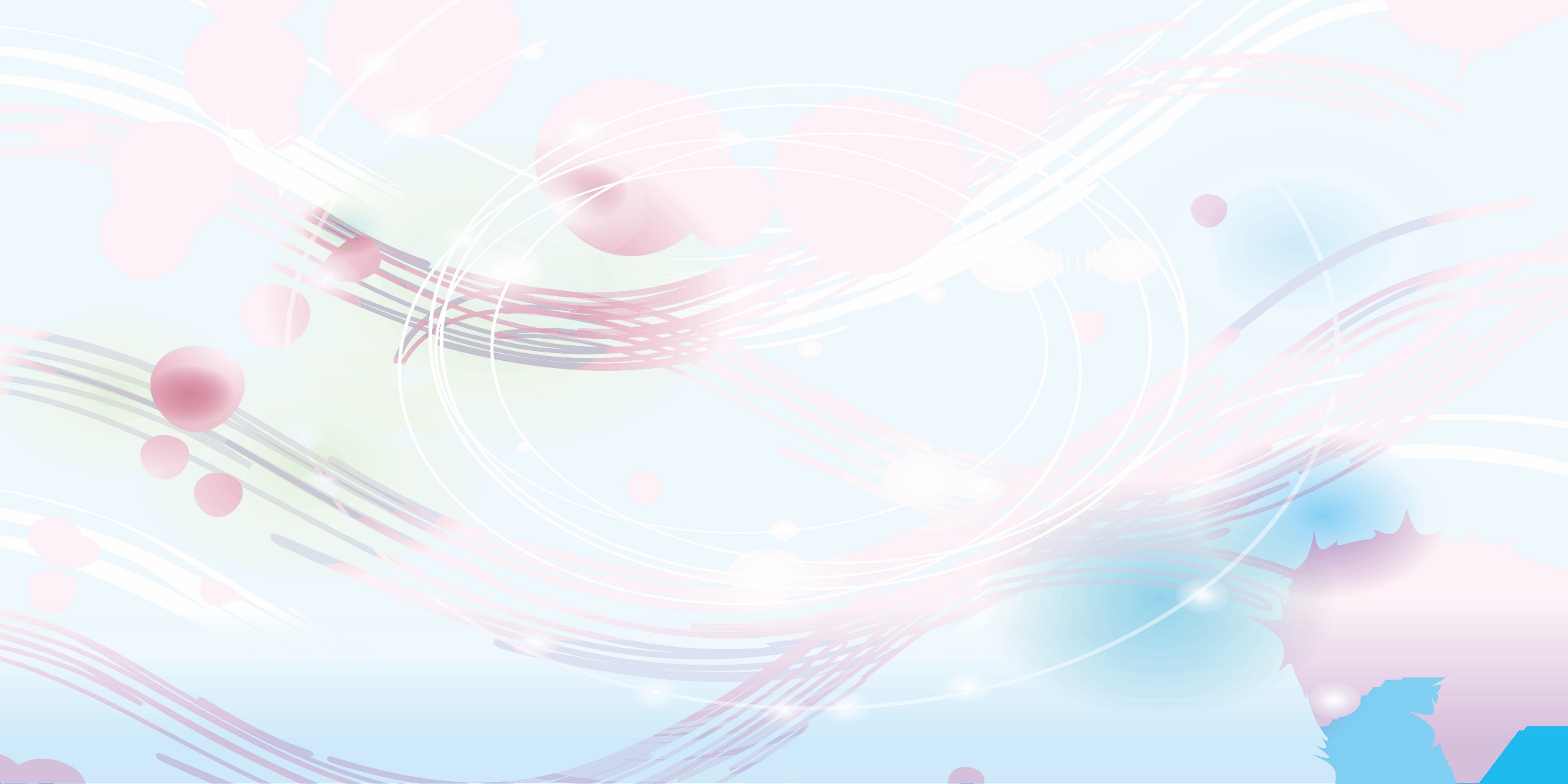 ÂM NHẠC
Chủ đề 5: Nhịp điệu mùa xuân
Học hát: Xúc xắc xúc xẻ
Vận dụng sáng tạo: Dài – Ngắn
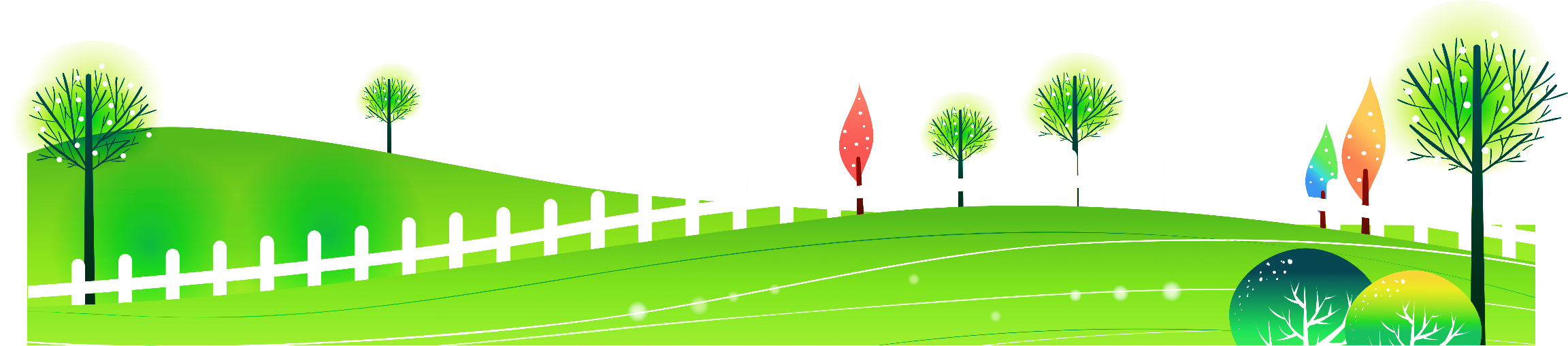 Đọc lời bài hát
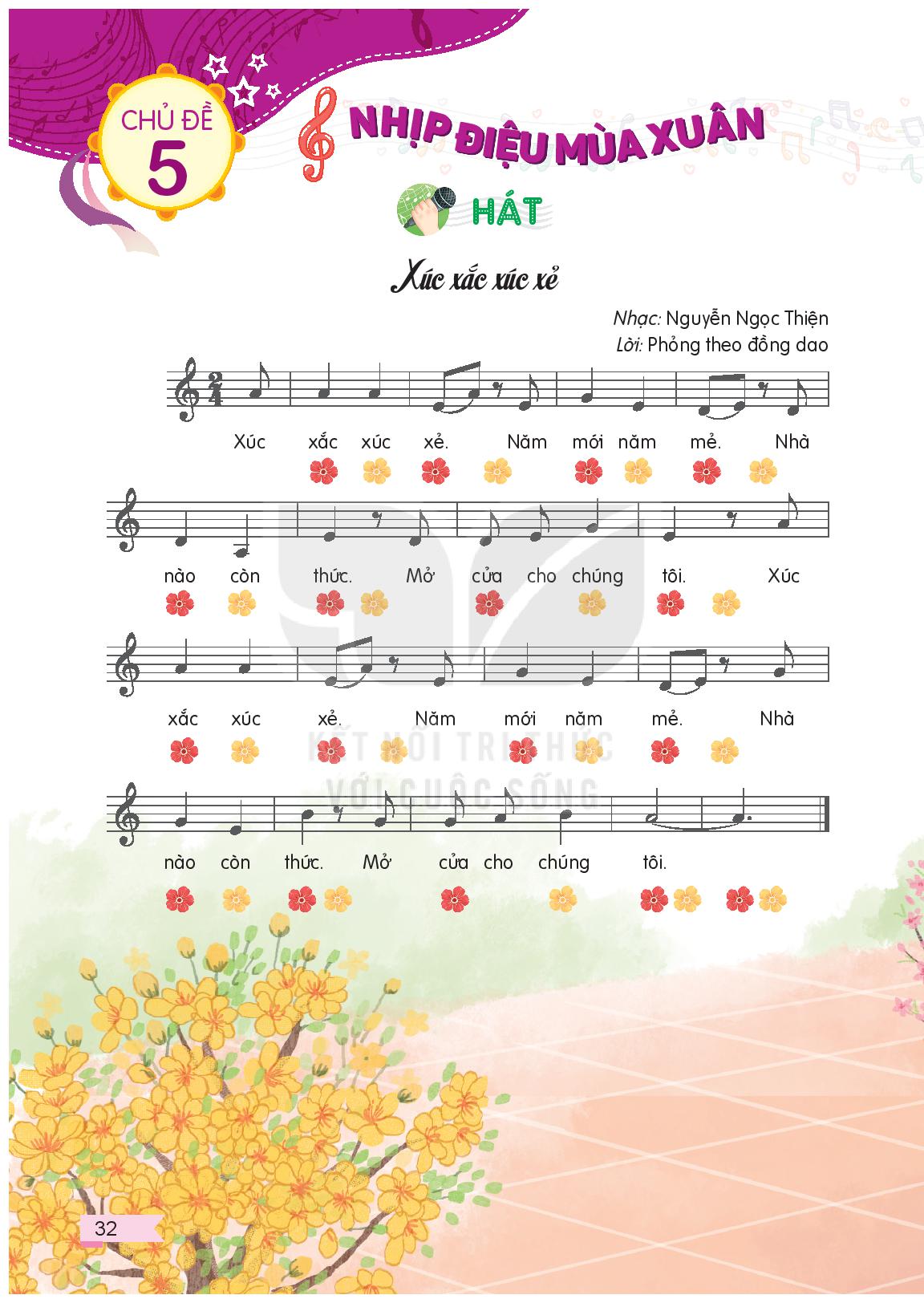 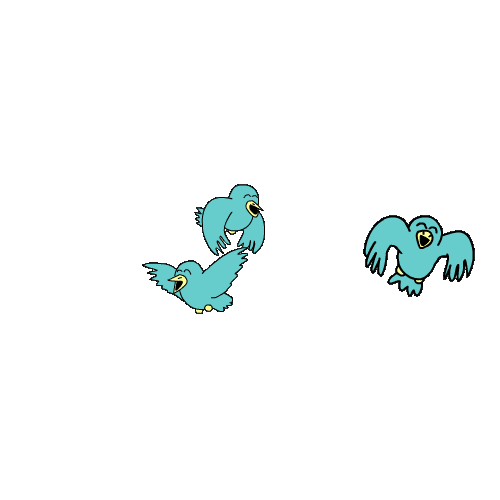 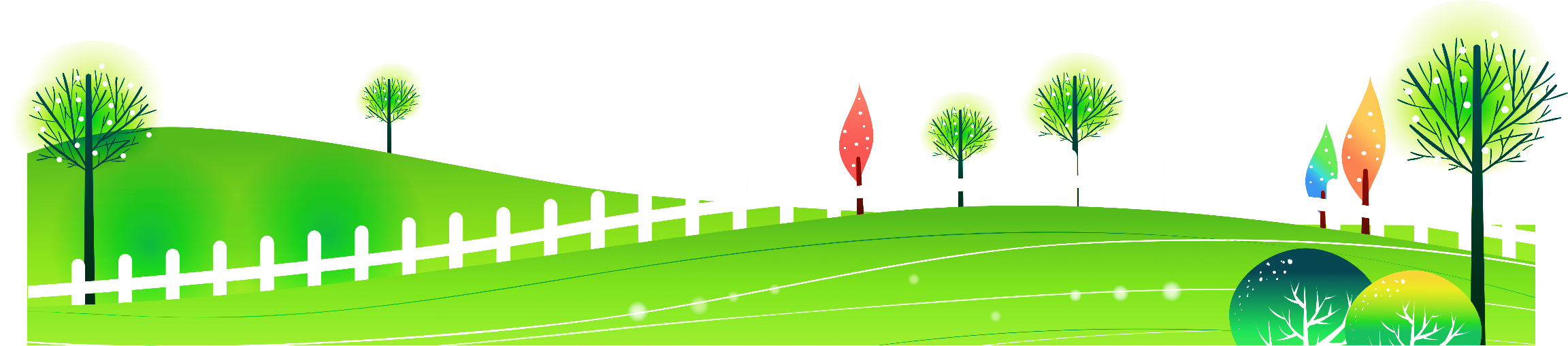 Đọc lời ca theo tiết tấu:
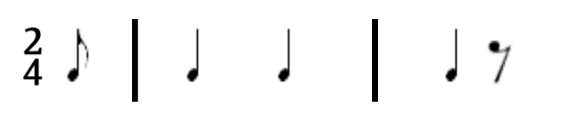 Xúc        xắc    xúc           xẻ
Năm      mới   năm          mẻ
Nhà       nào    còn        thức
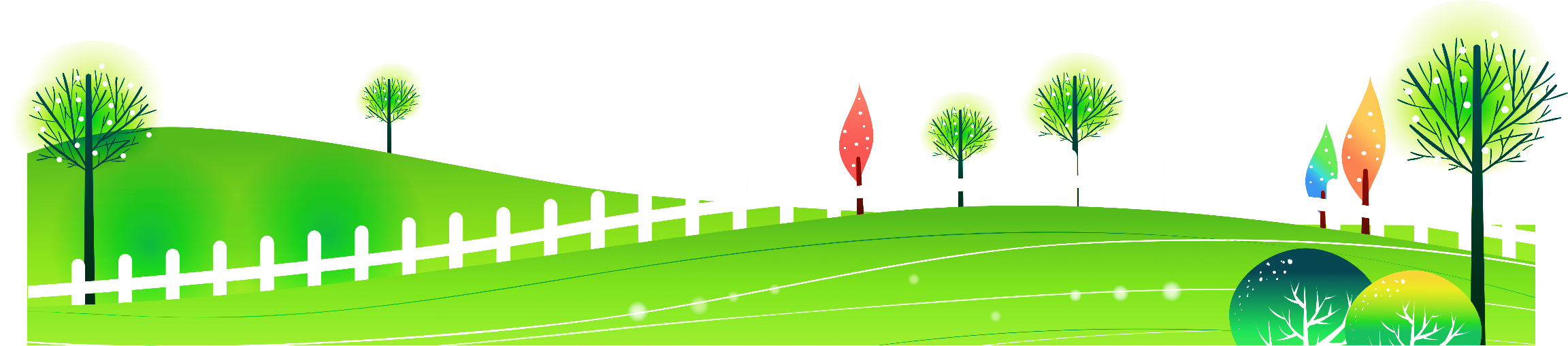 Học hát
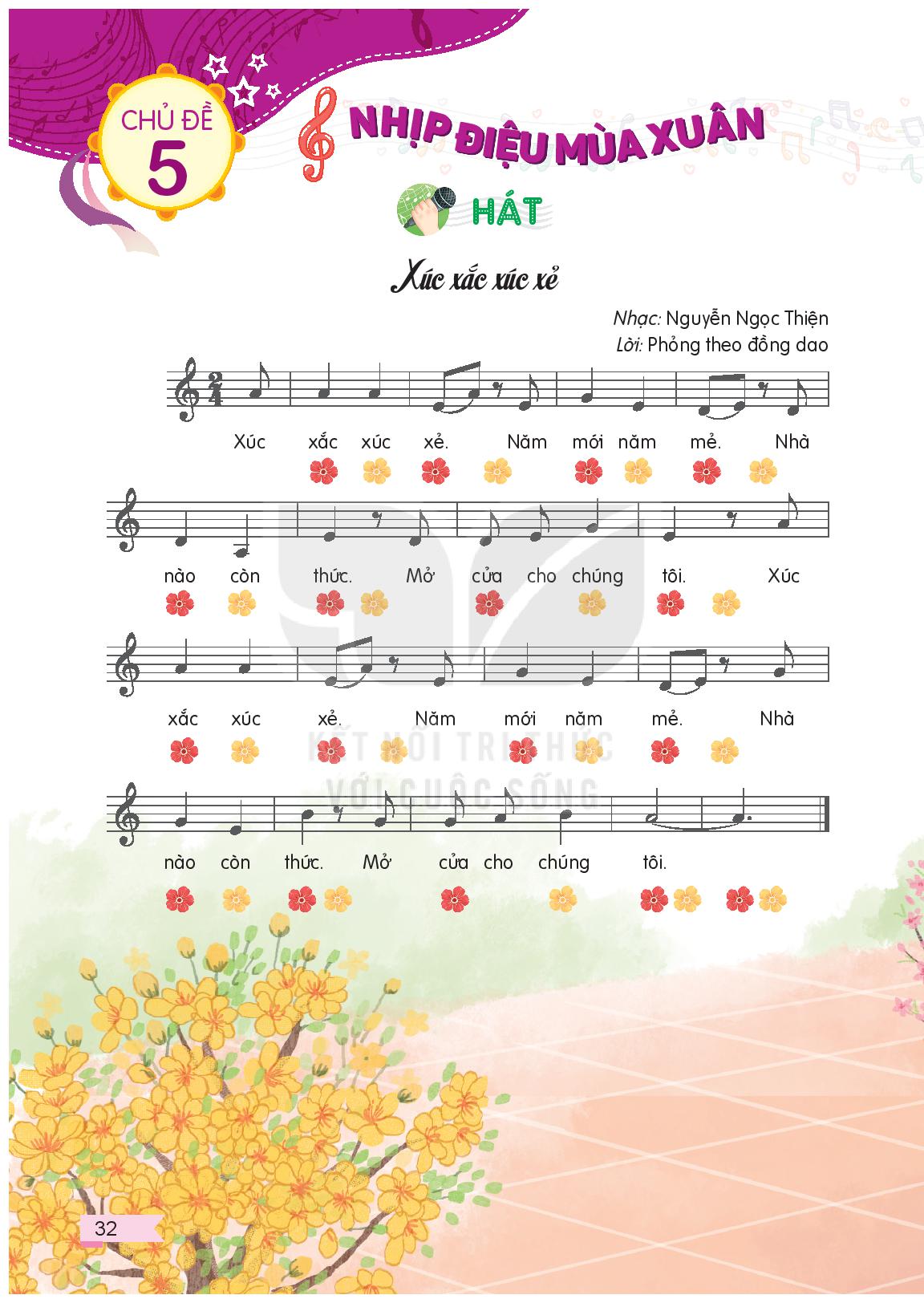 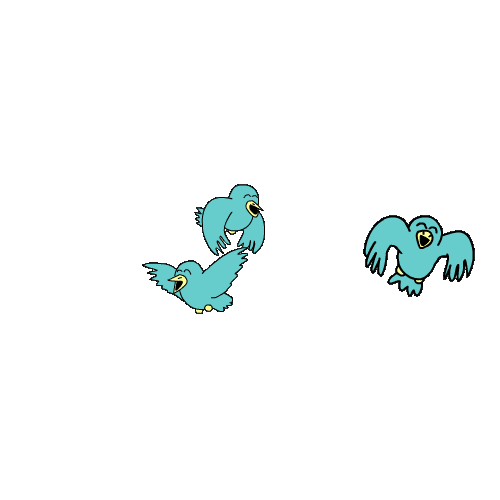 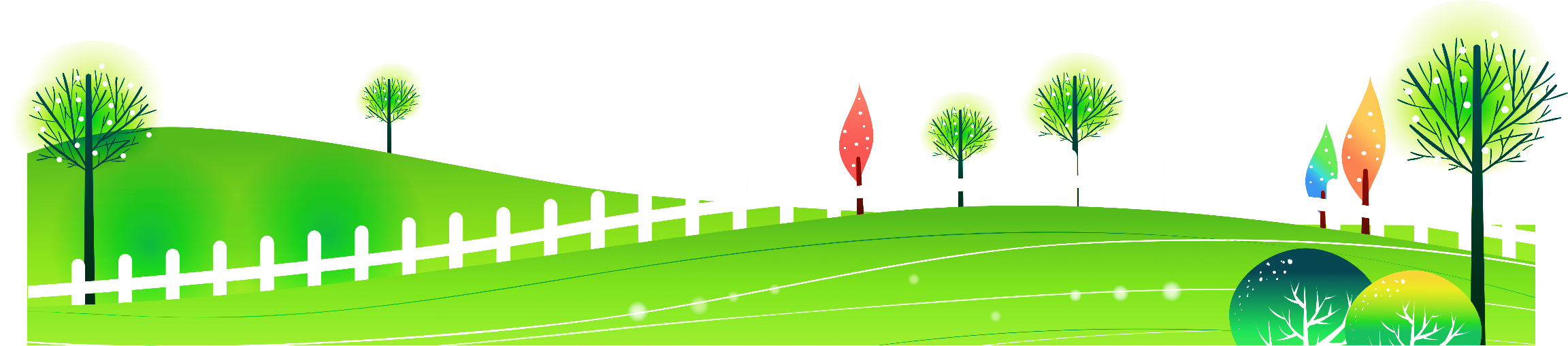 Hoạt động 2: Vận dụng sáng tạo: Dài – Ngắn
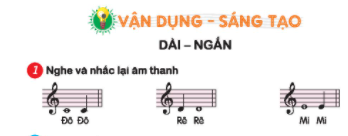 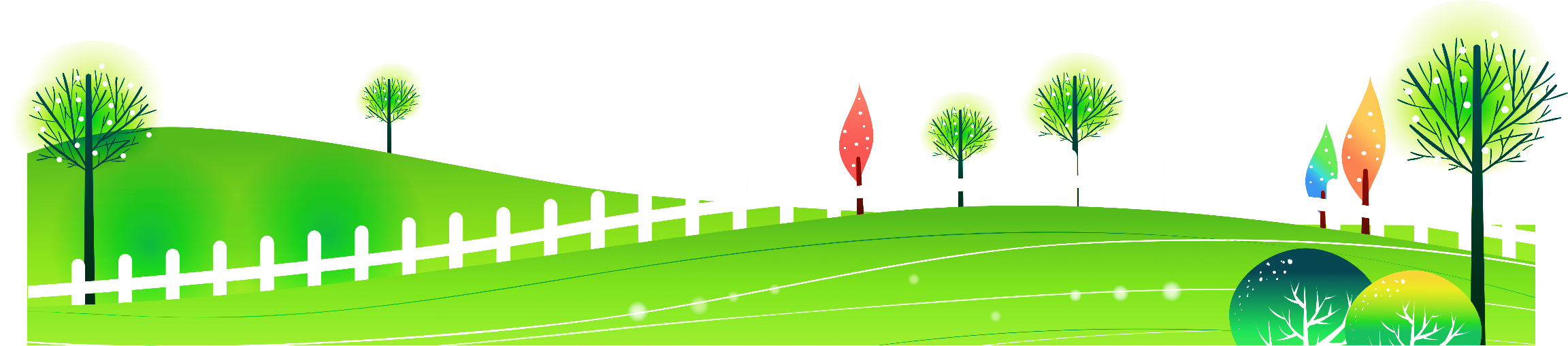 Hoạt động 2: Vận dụng sáng tạo: Dài – Ngắn
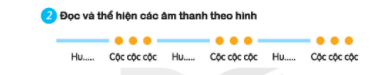 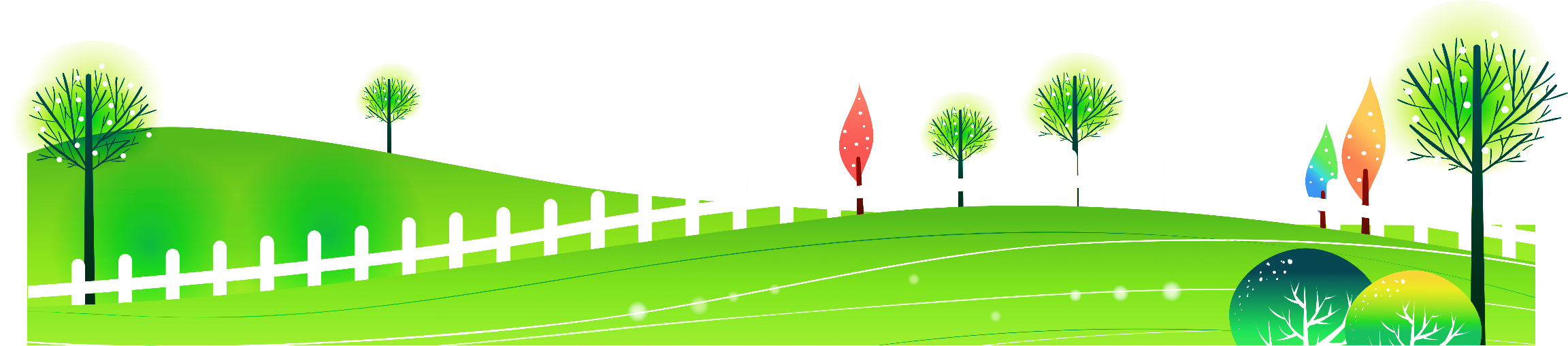 Hoạt động 2: Vận dụng sáng tạo: Dài – Ngắn
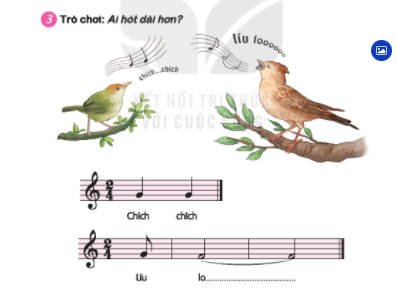 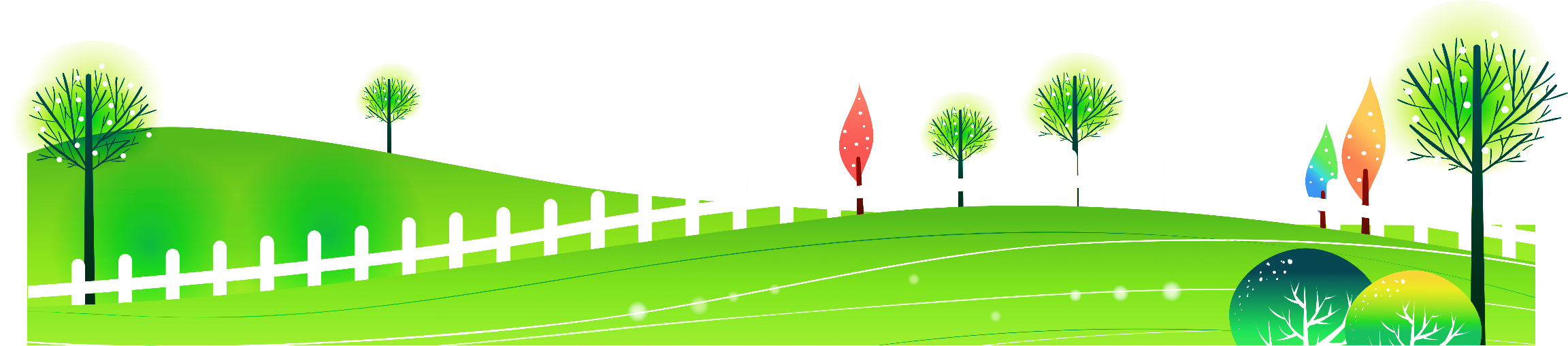 Cảm ơn các em đã theo dõi tiết học